INTRODUCCIÓN
POR QUÉ ES EFECTIVO EL TIRO POR SORPRESA Y MI SECUENCIA DE TIRO ACTUAL
AÑO 2013. EL ÚNICO ARQUERO ESPAÑOL QUE HA PASADO 5 VECES DE 700 PUNTOS EN AIRE LIBRE. RÉCORD DE ESPAÑA OFICIAL CON 703 Y OFICIOSO CON 708. RÉCORD DE ESPAÑA ELIMINATORIAS CON 149. PUESTO 33 EN EL CTO. DEL MUNDO DE AIRE LIBRE REPITIENDO EL 149 EN LA PRIMERA ELIMINATORIA.
RÉCORD OFICIOSO DE ESPAÑA DE SALA CON 596, 1º DEL RANKING NACIONAL ESTANDO EN SEIS COMPETICIONES SIN BAJAR DE 590 PUNTOS.
7º PUESTO  EN EL BERLÍN OPEN 2013. 590 PUNTOS EN ROUND.
9° PUESTO  COPA DEL MUNDO TELFORD 2014. 591 PUNTOS EN ROUND.
1° PUESTO CTO. DE ESPAÑA ABSOLUTO DE SALA LA NUCIA 2014.
9° PUESTO CTO. DEL MUNDO DE SALA NIMES 2014. 592 PUNTOS EN ROUND.
13° PUESTO CTO. INTERNACIONAL MX SHOOT MÉXICO 2014.
17° PUESTO COPA DEL MUNDO TURKÍA. ANTALYA 2014.
1° PUESTO CTO. ESPAÑA  ABSOLUTO AIRE LIBRE SAN VICENTE DEL RASPEIG 2014.
9° PUESTO CTO. DE EUROPA DE AIRE LIBRE, ARMENIA 2014.
11°PUESTO KINGS OF ARCHERY CON 899 PUNTOS DE 900 POSIBLES.
9° PUESTO BERLÍN OPEN 2014 CON 592 (299-293) PUNTOS EN ROUND Y 149 (RÉCORD DE ESPAÑA) EN 1/16 DE FINAL.
1° DEL RANKING NACIONAL TEMPORADA DE SALA 2014-2015.
CAMPEONES DEL MUNDO DE SALA DESDE EL EL AÑO 1991
CAMPEONES DEL MUNDO DE AIRE LIBRE DESDE EL EL AÑO 1995
Morgan Lundin quedó segundo.
¿CUÁNDO COMENCÉ EL TRABAJO DE LA SECUENCIA DE TIRO? AÑO 1998.
SEMINARIO DEL PADRE DE Terry ragsdale EN MADRID
INFORMACIÓN FACILITADA POR JUAN CARLOS HOLGADO EN SU ENTREVISTA CON DEE WILDE en EE.UU
¿Cuándo comencé a usar disparador de tensión de espalda?
Tras año y medio de práctica, consigo clasificarme para el Cto. Del Mundo de Aire libre, Canadá 1997 usando un disparador de gatillo apuntando a colores.
A los pocos meses, sufrí una fiebre de amarillo que no me permitía subir el visor del césped.
Juan Carlos Holgado me prestó un Stanislawsky de tensión y empecé a trabajar con él directamente en una competición en la que se agudizó todavía más ese problema. A partir de ese momento, comencé a reeducar mi mente para el tiro progresivo.
En el año 1998, conseguí clasificarme para asistir al Campeonato de Europa de Sala y de Aire Libre usando disparador de gatillo con disparo progresivo. Vi tirar a Morgan Lundin y empecé a trabajar el tiro por sorpresa.
El año 1999 y 2000 gané consecutivamente los campeonatos de España de Sala y uno de Aire libre así como un puesto fijo en el Equipo Nacional usando definitivamente un disparador de tensión de espalda. Desde entonces hasta la actualidad, no he vuelto a usar un disparador de gatillo.
GRANDES ARQUEROS ESPAÑOLES CON DISPARADORES DE TENSIÓN DE ESPALDA
Nacho catalán.  El REO WILDE ESPAÑOL.
ARTURO TORRIJOS.  El que fuera Mi MEJOR ALUMNO.
El PIONERO EN USAR EL DISPARADOR DE TENSIÓN DE ESPALDA EN COMPETICIÓN EN EUROPA CON RESULTADOS A NIVEL MUNDIAL
Morgan Lundin.
 Referente mundial en el tiro con arco.
 45 años en la actualidad.
ASPECTOS TÉCNICOS DEL TIRO
PEQUEÑO RESUMEN DE LA EVOLUCIÓN DE LA SECUENCIA DE TIRO DESDE LA VUELTA A LA COMPETICIÓN
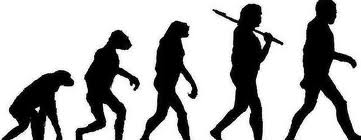 AÑO 2011
Cto. España de sala Zaragoza 2011. 583 puntos en round y 3ª en eliminatorias.
Cto. Europa de sala cambrils 2011. 588 puntos en round y 4º en eliminatorias
PRIMERA OPORTUNIDAD DE MEJORAR LA SECUENCIA DE TIRO. Face to Face, Amsterdam 2012.
OBJETIVO: AIRE LIBRE 2013. 
Posición de tronco.
 Posición de pies.
SEGUNDA OPORTUNIDAD DE MEJORAR LA SECUENCIA DE TIROCampeonato del Mundo Aire Libre. Turkía 2013, Septiembre.
OBJETIVO: SALA 2013-2014.
 Mejorar la forma de llegar al anclaje.
 Extremos relajados.
 Mejora del anclaje.
 Mejora del equilibrio de fuerzas.
 Mejora de la colocación de la estabilización.
PRECISIÓN EN COMPETICIÓN ANTES DE MEJORAR LA SECUENCIA DE TIRO
PRECISIÓN EN COMPETICIÓN DESPUÉS DE MEJORAR LA SECUENCIA DE TIRO
A 50 METROS
A 18 METROS
PRECISIÓN EN COMPETICIÓN DESPUÉS DE MEJORAR LA SECUENCIA DE TIRO
A 50 METROS
A 18 METROS
EL MATERIAL SÓLO ES UNA AYUDA PARA CONSEGUIR RESULTADOS
CAMPEÓN DE ESPAÑA DE SALA Y SUBCAMPEÓN DE ESPAÑA DE AIRE LIBRE 2012. 589 EN SALA Y 700 EN AIRE LIBRE. PUESTO 17 EN CTO. EUROPA DE AIRE LIBRE AMSTERDAM. PSE DOMINATOR PRO. ARCO DE PRECISIÓN CON UN TORNILLO EN EL MÓDULO DE APERTURA QUE SE ROMPE.
3º DE ESPAÑA DE SALA Y 4º DE EUROPA ABSOLUTO DE SALA 2011. 588 EN SALA Y 694 EN AIRE LIBRE (CON ACC) MATHEWS LEGACY. ARCO DE 34” DE EJE A EJE. NO ES DE PRECISIÓN.
SIEMPRE APRENDIENDO Y APROVECHANDO LAS OPORTUNIDADES QUE OFRECEN
SCOPE CON EL FOLLETO DE PUBLICIDAD DEL HOTEL. CONFIANZA EN EL MATERIAL QUE SE USA
UNAS VECES SE GANA
OTRAS VECES SE APRENDE
SECUENCIA DE TIRO
POSICIÓN DE PIES ANTES DEL CAMBIO
POSICIÓN DE PIES DESPUÉS DEL CAMBIO
CONTACTOS CON EL EQUIPO
COLOCACIÓN DE TRONCO 1. Retroversión de cadera
POSICIÓN ANTES DEL CAMBIO
POSICIÓN DESPUÉS DEL CAMBIO
SUBIR BRAZOS HACIA LA DIANA Y TENSAR
COLOCACIÓN DE TRONCO 2
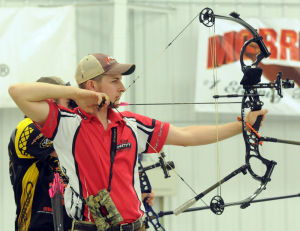 JUNTAR ESCÁPULAS HACIA LA COLUMNA JUSTO ANTES DE LLEGAR AL ANCLAJE
ANCLAR
ANCLAJE ENTRE 2º Y 3º NUDILLO
ANCLAJE ENTRE 1º Y 2º NUDILLO
APUNTAR
MANTENER-RELAJAR (MANTENIENDO)-ESPERAR
DOMINAR EL EQUILIBRIO DE FUERZAS CON LOS EXTREMOS RELAJADOS
MANTENER POSTURA
POSICIÓN CORRECTA DE ESCÁPULAS
MANTENIENDO EL “50-50%”
DESPUÉS DEL DISPARO
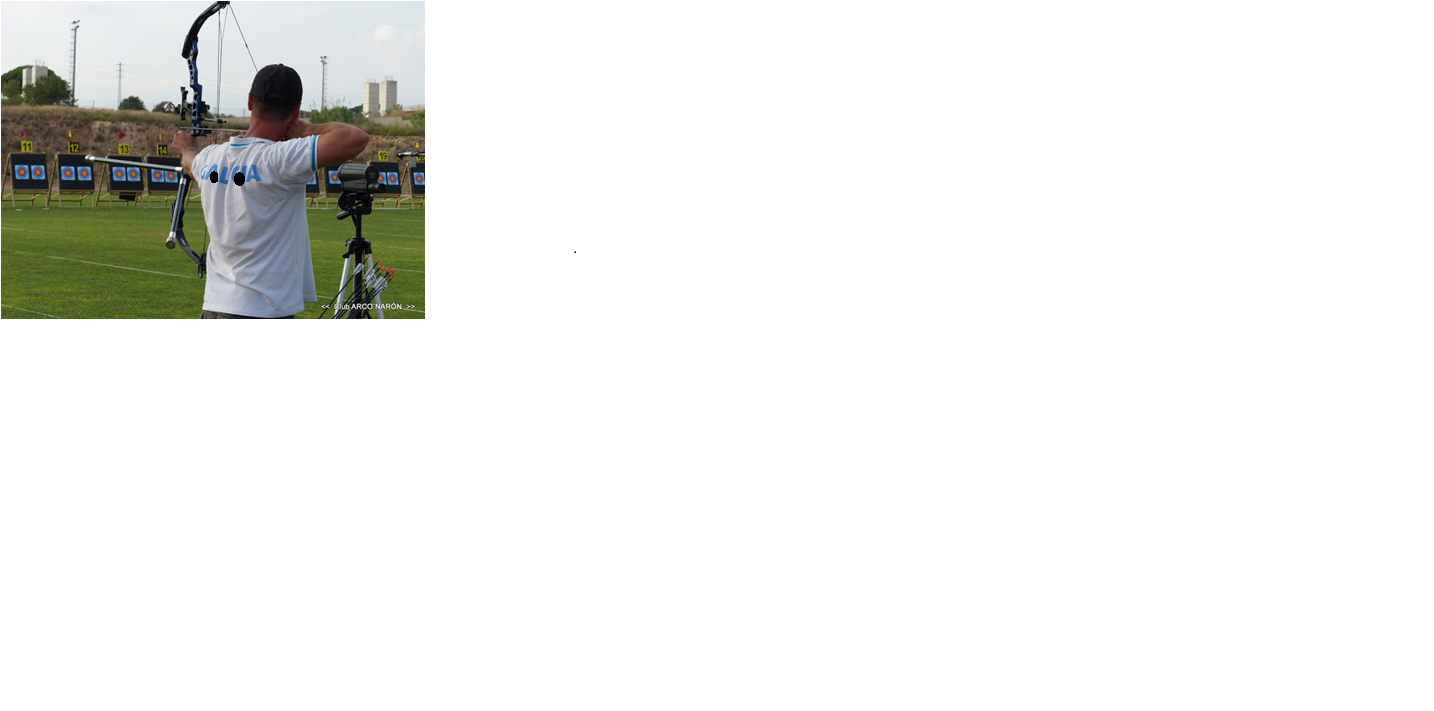 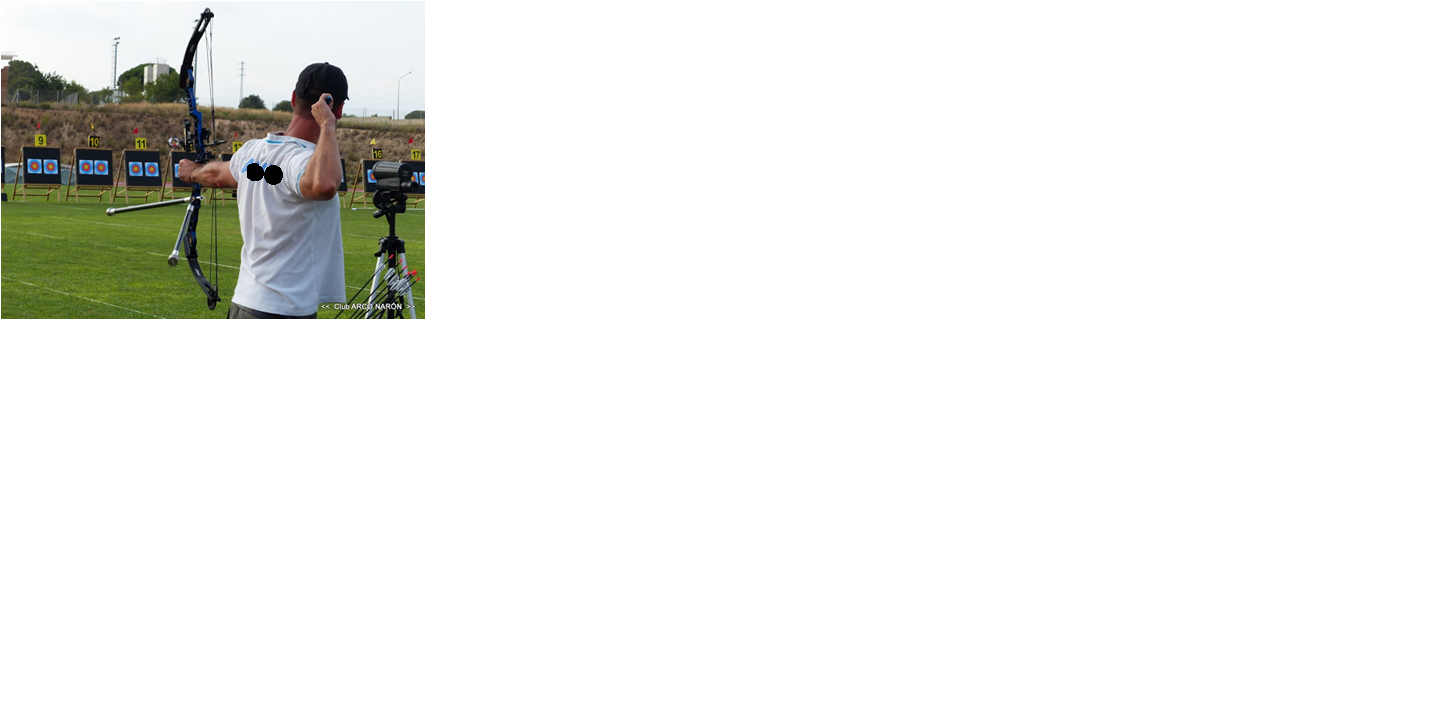 INTRODUCCIÓN A LA PREPARACIÓN PSICOLÓGICA Y A LA PLANIFICACIÓN DEPORTIVA
PREPARACIÓN PSICOLÓGICA. PRINCIPIOS BÁSICOS
PABLO JODRA. 
Psicólogo Deportivo que trabajaba en el Centro de Alto Rendimiento de Madrid.
Actualmente, Psicólogo en Fundación Internacional O`Belén, Profesor en Universidad Alfonso X el Sabio – UAX y Director en UPAD (Unidad de Psicología y Coaching Aplicado al Deporte)
PABLO JODRA
MENTE Y DEPORTE
El alto rendimiento requiere de una preparación minuciosa para conseguir una ejecución diseñada que es capaz de llegar de forma automática.Cuando comienzo a trabajar con un deportista de alto rendimiento, tengo un primer punto: hay que trabajar por ser el mejor, el numero uno, el campeón. "Yo te ayudo y estaré, pero serás tu el primero que trabajes, que sudes y que sufras. Desde hoy solo vale ganar, el segundo puesto solo es el primer perdedor, y yo solo quiero, desde el primer día, MENTALIDAD DE GANADOR".
RESPIRAR DE FOMA CORRECTA.        - RESPIRACIÓN ABDOMINAL -
VISUALIZACIÓN. PRÁCTICA IMAGINADA
FACTORES QUE INFLUYEN A LA HORA DE LA EJECUCIÓN DE LA SECUENCIA DE TIRO
FACTORES EXTERNOS. DOMINIO
FACTORES INTERNOS. CONTROL
DIÁLOGO INTERNO
Dentro de la línea de tiro
Fuera de la línea de tiro
PLANIFICACIÓN DE LA TEMPORADA
ENTRENAMIENTOS. 

ENTRENAMIENTOS – COMPETICIÓN.

COMPETICION – ENTRENAMIENTO.

COMPETICIONES.
REGISTRO DE CONTROL DE LA SECUENCIA DE TIRO
VALORACIÓN SUBJETIVA
REGISTRO DE CONTROL DE ACTITUD, ATENCIÓN Y SENSACIÓN
VALORACIÓN SUBJETIVA
CONTINUARÁ ……
La secuencia de tiro y el trabajo psicológico están actualmente en un proceso de mejora.